Роль родителей в формировании положительной   мотивации детей к школе
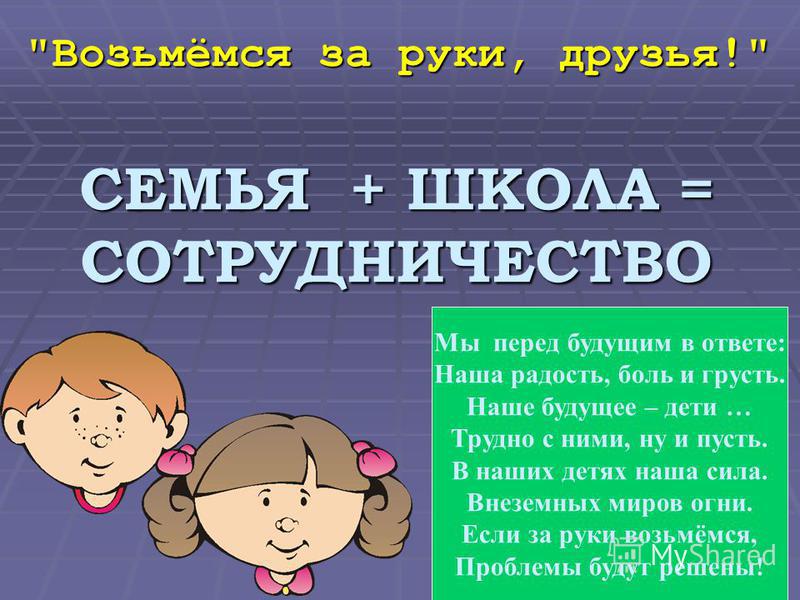 Не стыдно 
   чего-нибудь не знать, но стыдно не хотеть учиться. 
Сократ
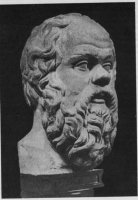 Мотив – это побуждение к деятельности, то ради чего ребенок совершает ту или иную деятельность.
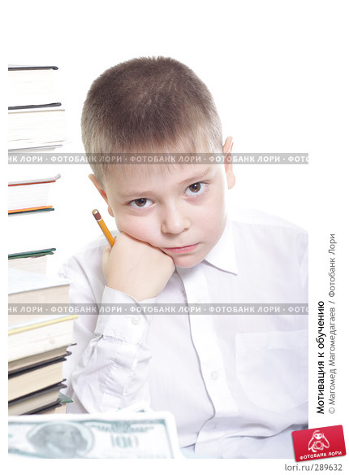 5 уровней учебной мотивации:

Первый уровень – высокий уровень школьной мотивации, учебной активности.  Ученики четко следуют всем указаниям учителя, добросовестны и ответственны, сильно переживают, если получают неудовлетворительные отметки.
Второй уровень – хорошая школьная мотивация.  Подобный уровень мотивации является средней нормой.
Третий уровень – положительное отношение к школе, но школа привлекает таких детей внеучебной деятельностью.  
Четвертый уровень – низкая школьная мотивация. Эти дети посещают школу неохотно, предпочитают пропускать занятия.  
Пятый уровень – негативное отношение к школе, школьная дезадаптация.
5 уровней учебной мотивации:
3 типа отношения к учению
положительное
безразличное
отрицательное
Причина спада школьной мотивации:
У подростков наблюдается “гормональный взрыв” и нечетко сформировано чувство будущего.
Отношение ученика к учителю.
Личная значимость предмета
Непонимание цели учения.
Страх перед школой.
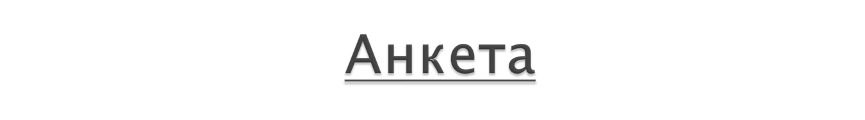 Почему ты учишься?
Зачем ходишь в школу?
Можно ли не учиться в школе, а приобретать знания самостоятельно?
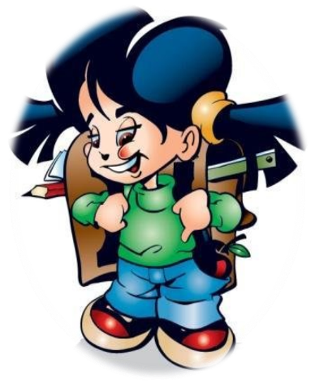 Ответы на анкету
1. Почему ты учишься?
«заставляют родители; надо, потому что все должны учиться; узнать много интересного; чтобы получить образование и куда-нибудь поступить; хочу получить знания, чтобы обеспечить себя в будущем; учусь, потому что хочу быть умным; обеспечивать семью; нравиться учиться; чтобы получить приличную профессию».
Ответы на анкету
Зачем ходишь в школу?
“чтобы учиться, общаться с друзьями;
потому что там интересно, каждый день я  узнаю всё больше нового”, “ родители накажут”
Советы родителям
Поговорите с ребенком о его отношении к учебе: - для чего он учится; - что для него самое главное в школе; чего боится. Рассказывайте ребенку о своих школьных годах, поделитесь воспоминаниями о любимых учителях, предметах, учебных достижениях.
Советы родителям
Организуйте удобное рабочее место. Приобщайте ребенка к чтению и прививайте любовь к книгам.
Советы родителям
Отмечайте любые успехи ребенка в учебной деятельности. Показывайте, что вы рады даже небольшим достижениям! Как можно чаще одобрительно улыбайтесь, поощряйте жестами, словесно выражайте радость по поводу положительной отметки. Поддерживайте в победах над собой, над своей ленью. Постарайтесь сохранить в семье атмосферу открытости и доверия.
Советы родителям
Сочувствуйте своему ребенку, если он трудился, но результат оказался невысок. Акцентируйте внимание на знаниях, а не на отметках. Не пропустите «трудности» в учебе.
Не вселяйте в ребенка несбыточных надежд и не ставьте каких бы то ни было условий. Будьте тактичны в проявлении мер воздействия на ребенка.
Советы родителям
Устраивайте праздник для ребенка по поводу отличных учебных успехов. Хорошее запоминается надолго и его хочется повторить. Активно участвуйте в совместных образовательных и социальных проектах. Поощряйте начинания. Больше хвалите за старание.
Советы родителям
Для того, чтобы ваша работа с ребенком была более эффективной, она должна быть систематической, но непродолжительной. Кроме того, необходимо, чтобы эта работа не была нудной, дополнительной, тяжелой нагрузкой, цель которой          ребенок не знает и не понимает
Советы родителям
Если вы постоянно говорите дома о том, что работа для вас наказание и каторга, то, как по-другому о ней будет судить ваш ребёнок?
Если вы сами не станете для него примером в выполнении домашних дел аккуратно и постоянно, то где он сможет этому вовремя научиться?
Если вы не проявляете терпения в обучении ребёнка домашней работе и предпочитаете всё делать сами, думаете ли вы о том, что ждёт его в будущем?
Если вы никак не реагируете на выполнение домашней работы вашим ребёнком, то откуда у него появится желание делать привычные дела ещё лучше?
Если вас интересуют только учебные успехи вашего ребёнка, не боитесь ли вы вырастить чёрствого и эгоистичного человека?
Знание только тогда знание, когда оно приобретено усилиями своей мысли, а не одной памятью.
Спасибо за внимание!